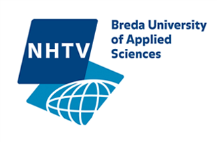 A Strategic Approach on
International Trade & Customs
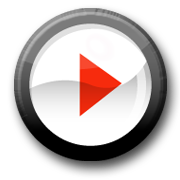 How to optimize your financial and operational position in the market?
Version 4.1
1
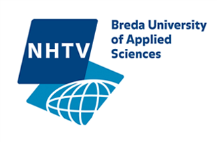 Vraag 1
Wat voor type bedrijf heeft u?
Vraag 1
Importeur
Producent
Exporteur
Veredelaar
Logistieke dienstverlener
2
[Speaker Notes: Vraag 1]
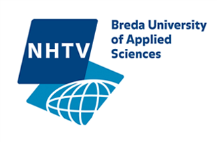 Vraag 2
Importeert u goederen van buiten de EU?
Ja

Nee
3
[Speaker Notes: Vraag 2]
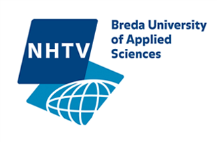 Exportlus
4
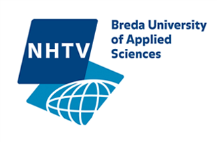 Vraag 3
Exporteert u goederen?
Ja

Nee
5
[Speaker Notes: Vraag 3]
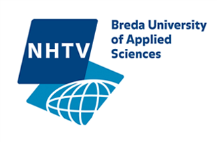 Vraag 4
Betrekt  u goederen met een oorsprong buiten de EU?
Ja

Nee
6
[Speaker Notes: Vraag 4]
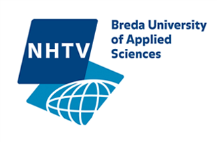 Vraag 5
Heeft u overwogen om uw inkoopcondities aan te passen naar DDU?
Als u uw inkoopcondities aanpast naar DDU zijn de invoerrechten geen vast bestanddeel van de inkoopprijs meer. Door deze expliciet te maken kunt u uw inkoop verlagen. Vervolgens kunt u door gebruik te maken van een economische douaneregeling  de totale kosten voor uw onderneming verlagen.

Zodra u deze aanpassing gedaan heeft ga dan verder
7
[Speaker Notes: Vraag 5]
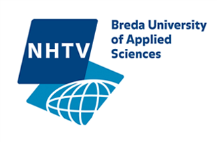 Vraag 6
U beschikt over de goederen en u bent voorraadhouder
Ja

Nee
8
[Speaker Notes: Vraag 6]
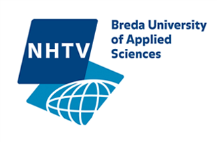 Vraag 7
Verricht u waardetoevoeging 
aan de goederen?
(bijvoorbeeld assemblage, revisie, etc.)
Ja

Nee
9
[Speaker Notes: Vraag 7]
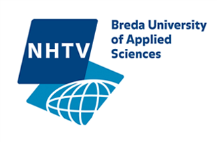 Vraag 8
Betrekt u goederen van 
buiten de EU?
Ja 

Nee
10
[Speaker Notes: Vraag 8]
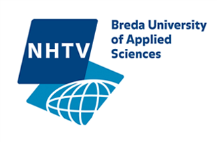 Deel A1
11
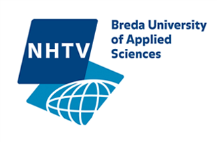 Importeur en/of Producent
U bent importeur of producent met internationale handel en u importeert uw goederen van buiten de EU. 

Ga verder
12
[Speaker Notes: A1]
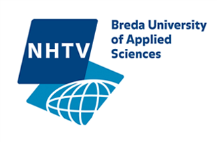 Deel A2
13
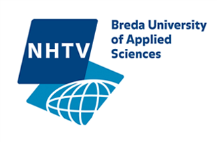 Veredelaar / 
Logistiek Dienstverlener
U bent veredelaar of logistiek dienstverlener en verricht toegevoegde waardeactiviteiten aan de goederen die u in uw beheer heeft. 

Ga verder
Heeft uw klant een entiteit binnen de  EU? 

Zo niet, overweeg dan gebruik te maken van een fiscaal vertegenwoordiger.
14
[Speaker Notes: A2]
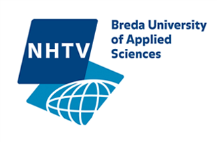 Overbodig deel?
15
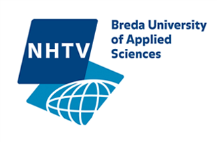 Vraag 9
Worden de goederen die u in beheer heeft uitsluitend binnen de EU geproduceerd?
Ja (ga door naar Einde)

Nee (ga door naar vraag 12)
16
[Speaker Notes: 9]
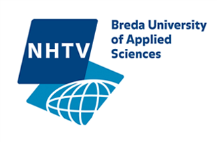 Vraag 10
Worden de goederen allemaal vrijgemaakt?
Ja (ga door naar vraag 11)

Nee (ga door naar deel A2)
17
[Speaker Notes: 10]
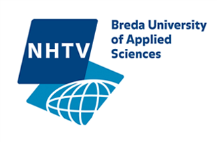 Vraag 11
Betrekt  u goederen met een oorsprong buiten de EU?
Ja (ga door naar vraag 12)

Nee (ga naar einde)
18
[Speaker Notes: 11]
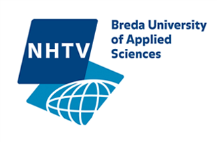 Vraag 12
Heeft u overwogen om uw inkoopcondities aan te passen naar DDU?
Als u uw inkoopcondities aanpast naar DDU zijn de invoerrechten geen vast bestanddeel van de inkoopprijs meer. Door deze expliciet te maken kunt u uw inkoop verlagen. Vervolgens kunt u door gebruik te maken van een economische douaneregeling  de totale kosten voor uw onderneming verlagen.

Zodra u deze aanpassing gedaan heeft ga dan verder
19
[Speaker Notes: 12]
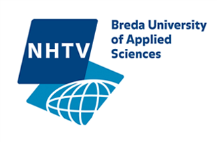 Deel A3
20
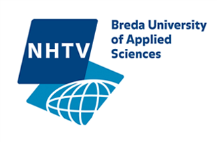 Logistiek Dienstverlener
U bent logistiek dienstverlener en verricht geen toegevoegde
 waardeactiviteiten aan de goederen die u in uw beheer heeft. 

Ga verder
21
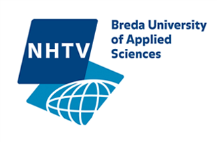 Vragen na A1
22
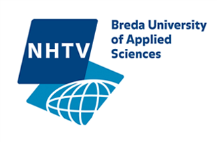 Vraag  13
Exporteert u ook goederen 
buiten de EU?
Ja

Nee
23
[Speaker Notes: 13]
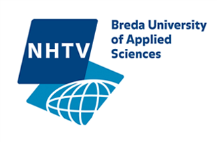 Vraag  14
Welk percentage van de geïmporteerde goederen gaat naar bestemmingen buiten de EU?
Bereken hier het bedrag aan invoerrechten dat u onnodig betaalt met behulp van de volgende formule

Totale invoerrechten per jaar * Percentage dat buiten EU gaat

Ga verder
24
[Speaker Notes: 14]
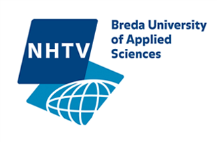 Vraag  15
Betaalt u invoerrechten?
Ja

Nee
25
[Speaker Notes: 15]
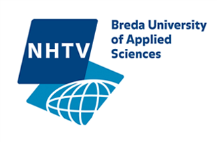 Vraag  16
Hoeveel kunt u besparen met een bonded warehouse?
Het financiële voordeel van een economische douaneregeling  entrepot wordt gevormd door het rentevoordeel. Zolang de goederen in entrepot bevinden zijn er geen invoerrechten verschuldigd. 

Het rentevoordeel kan berekend worden door het rentepercentage over de invoerrechten te bepalen gedurende de gemiddelde ligtijd van uw goederen
Wij rekenen met 5% en 3 maanden ligtijd dus invoerrechten * (5%/12*3) 

Tel hierbij op eventuele invoerrechten die ten onrechte zijn betaald zoals in vraag  14 berekend.
Ga verder
26
[Speaker Notes: 16]
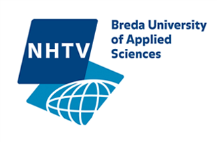 Deel B
27
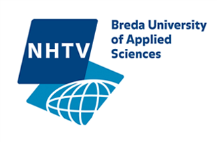 U bent exporteur van goederen buiten de EU
U kunt de uitvoeraangifte zelf verzorgen of door een expediteur laten uitvoeren. In de regel zal een expediteur hiervoor een vast bedrag per document voor vragen. U kunt ook overwegen of u de uitvoeraangiftes zelf wilt verzorgen.

Ga verder
28
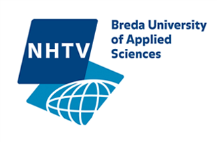 Vraag  17
Wilt u de uitvoeraangiftes zelf verzorgen?
Ja

Nee
29
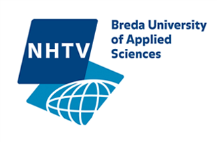 Wat is ervoor nodig om de uitvoeraangiftes zelf te verzorgen?
In principe is een geringe investering in software vaak voldoende om zelf de uitvoeraangiftes te verzorgen. Integratie met reeds bestaande systemen is een goede optie om de kosten te beperken. Ervaring leert dat na een initiele inwerkperiode de tijdsbesteding voor het verzorgen van de uitvoeraangiftes minimaal is. 

Ga door
30
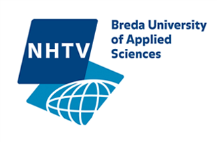 Entrepot
31
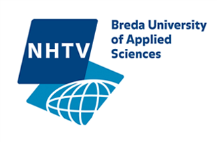 Strategische keuze voor 
een bonded warehouse
U heeft nu de mogelijke besparing berekend die u met een douane-entrepot kunt behalen. Hierbij heeft u de volgende mogelijkheden:
Entrepot met eigen systeem, vergunningen 
	met eigen faciliteiten  (personeel & gebouw).
Entrepot met eigen systeem en vergunningen 
	gebruikmakend van een logistieke dienstverlener
Entrepot volledig uitbesteden aan een logistieke dienstverlener
Geen Entrepot opzetten
Indien u een entrepot overweegt, ga verder
Ervaring leert dat bij een besparing van minder dan 
Euro 100.000 aan douanerechten het opzetten van een eigen entrepot minder zinvol is. In dat geval is de weg richting logistieke dienstverlener logisch.
32
[Speaker Notes: Strat Keuze A1]
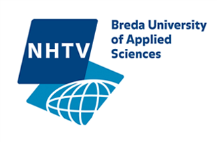 Vragen na A2
33
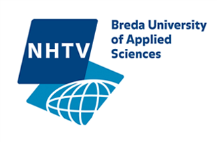 Vraag  32
Exporteert u ook goederen 
buiten de EU?
Ja

Nee
34
[Speaker Notes: 32]
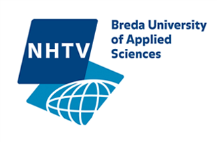 Vraag  33
Welk percentage van de geïmporteerde goederen gaat naar bestemmingen buiten de EU?
Bereken hier het bedrag aan invoerrechten dat u ten onrechte betaald met behulp van de volgende formule

Totale invoerrechten per jaar * Percentage dat buiten EU gaat

Ga verder
35
[Speaker Notes: 33]
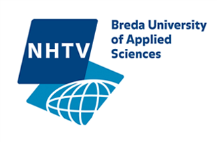 Vraag  34
Betaalt u invoerrechten?
Ja

Nee
36
[Speaker Notes: 34]
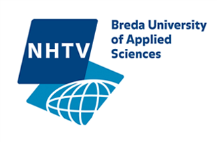 Vraag  35
Hoeveel kunt u besparen met een douane-entrepot?
Het financiële voordeel van een economische douaneregeling  entrepot wordt gevormd door het rentevoordeel. Zolang de goederen in entrepot zijn, zijn geen invoerrechten verschuldigd. 

Het rentevoordeel kan berekend worden door het rentepercentage over de invoerrechten te bepalen gedurende de gemiddelde ligtijd van uw goederen
Wij rekenen met 5% en 3 maanden ligtijd dus invoerrechten * (5%/12*3) 

Tel hierbij op eventuele invoerrechten die ten onrechte zijn betaald zoals in vraag  33 berekend.
Ga verder
37
[Speaker Notes: 35]
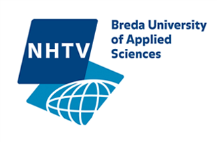 Entrepot
38
[Speaker Notes: Entrepot]
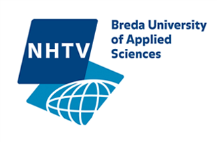 Strategische keuze voor 
een douane-entrepot
U heeft nu de mogelijke besparing berekend die u met een douane-entrepot kunt behalen. Hierbij heeft u de volgende mogelijkheden:
Entrepot met eigen systeem, vergunningen 
	met eigen mensen
Entrepot met eigen systeem en vergunningen 
	met een log. dienstverlener
Entrepot volledig uitbesteden aan een logistieke dienstverlener
Geen Entrepot opzetten
Indien u een entrepot overweegt, ga verder
Ervaring leert dat bij een besparing van minder dan 
Euro 100.000 aan douanerechten het opzetten van een eigen entrepot minder zinvol is. In dat geval is de weg richting logistieke dienstverlener logisch.
39
[Speaker Notes: Strat Keuze A2]
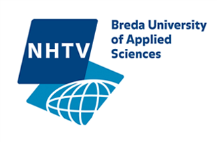 Vragen na A3
40
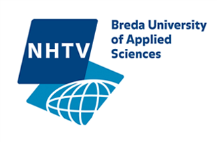 Vraag 41a
Importeert u goederen van buiten de EU op naam van uw klanten?
Ja 

Nee
Heeft uw klant een entiteit binnen de  EU? 

Zo niet, overweeg dan gebruik te maken van een fiscaal vertegenwoordiger.
41
[Speaker Notes: Vraag 2]
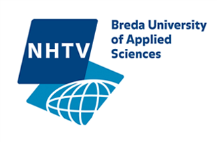 42
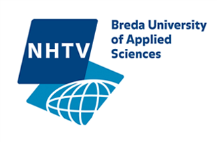 Vraag 41b
Betrekt  uw klant goederen met een oorsprong buiten de EU?
Ja 

Nee
43
[Speaker Notes: Vraag 4]
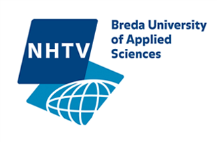 U kunt uw klant adviseren haar inkoopcondities aan te passen naar DDU
Als  uw klant  haar inkoopcondities aanpast naar DDU zijn de invoerrechten geen vast bestanddeel van de inkoopprijs meer. Door deze expliciet te maken kan uw klant  haar inkoop verlagen. Vervolgens kunt u door gebruik te maken van een economische douaneregeling  de totale kosten voor uw klant  verlagen.

Zodra u deze aanpassing gedaan heeft ga dan verder
44
[Speaker Notes: Vraag 5]
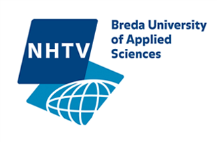 Vraag  41
Exporteert u ook goederen 
buiten de EU op naam van uw klanten?
Ja 

Nee
45
[Speaker Notes: 41]
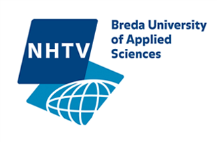 Vraag  42
Welk percentage van de geïmporteerde goederen gaat naar bestemmingen buiten de EU?
Bereken hier het bedrag aan invoerrechten dat u ten onrechte betaald met behulp van de volgende formule

Totale invoerrechten per jaar * Percentage dat buiten EU gaat

				Ga door
46
[Speaker Notes: 42]
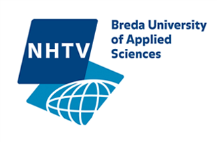 Vraag  43
Betaalt u invoerrechten?
Ja 

Nee
47
[Speaker Notes: 43]
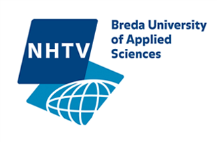 Vraag  44
Hoeveel kunt u besparen met een douane-entrepot?
Het financiële voordeel van een economische douaneregeling  entrepot wordt gevormd door het rentevoordeel. Zolang de goederen in entrepot zijn, zijn geen invoerrechten verschuldigd. 

Het rentevoordeel kan berekend worden door het rentepercentage over de invoerrechten te bepalen gedurende de gemiddelde ligtijd van uw goederen
Wij rekenen met 5% en 3 maanden ligtijd dus invoerrechten * (5%/12*3) 

Tel hierbij op eventuele invoerrechten die ten onrechte zijn betaald zoals in vraag 42 berekend.
Ga verder
48
[Speaker Notes: 35]
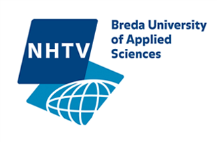 Entrepot
49
[Speaker Notes: Entrepot]
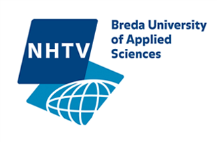 Strategische keuze voor 
een douane-entrepot
U heeft nu de mogelijke besparing berekend die u met een douane-entrepot kunt behalen. Hierbij heeft u de volgende mogelijkheden:
Entrepot met eigen systeem, vergunningen 
	met eigen mensen
Entrepot met eigen systeem en vergunningen 
	met een log. dienstverlener
Entrepot volledig uitbesteden aan een logistieke dienstverlener
Geen Entrepot opzetten
Indien u een entrepot overweegt, ga verder
Ervaring leert dat bij een besparing van minder dan  Euro 100.000 aan douanerechten het opzetten van een eigen entrepot minder zinvol is. In dat geval is de keuze voor een logistieke  dienstverlener logisch.
50
[Speaker Notes: Strat Keuze A3]
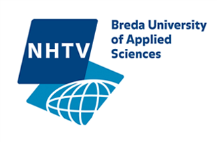 Deel C1
51
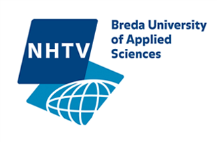 Vraag 17
U bent importeur, maar behandelt u de goederen nog?
Ja

Nee
52
[Speaker Notes: C1]
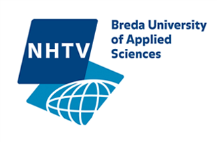 Vraag 18
Is er sprake van een zogenaamde ingrijpende behandeling.
Ja

Nee
Onder een ingrijpende behandeling wordt verstaan dat de goederen bewerkt of verwerkt worden in een nieuw product.
Verpakken is dus géén ingrijpende behandeling.
53
[Speaker Notes: 18]
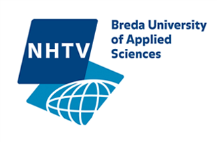 Vraag 19
Vindt er export buiten de EU plaats?
Ja

Nee
54
[Speaker Notes: 19]
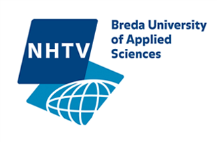 Vraag 20
Worden er douanerechten op de import betaald?
Ja

Nee
55
[Speaker Notes: 20]
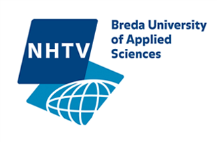 Hoeveel kunt u besparen met 
Actieve Verdeling?
Het financiële voordeel van een economische douaneregeling  Actieve Veredeling wordt gevormd door de besparing op invoerrechten van goederen die u wederom uitvoert buiten de EU. 

Het voordeel kan berekend worden door  de invoerrechten  te bepalen van de goederen die u verwerkt, gerepareerd of behandeld heeft.

Ga verder
56
[Speaker Notes: 35]
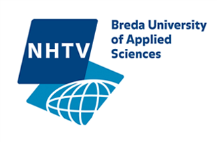 Vraag 21
Is er sprake van een substantiële hoeveelheid douanerechten?
Ja

Nee
Ervaring leert dat een substantiële hoeveelheid meer dan Euro 50.000 per jaar aan douanerechten bedraagt.
57
[Speaker Notes: 21]
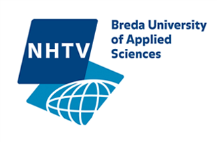 Actieve Verdeling
Het is zinvol gebruik te gaan maken van de economische douaneregeling Actieve Verdeling. 

Actieve veredeling is een economische douaneregeling die een bedrijf in staat stelt om niet-communautaire goederen binnen de Europese Unie te bewerken, verwerken of te herstellen. De communautaire douane wetgeving maakt het mogelijk om schorsing van douanerechten en BTW te krijgen. Het doel en voorwaarde van deze regeling is om de bewerkte goederen buiten de Europese Unie te exporteren. Ga verder
58
[Speaker Notes: AV]
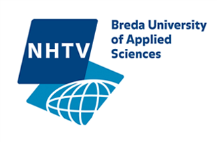 Vraag 22
Bent u producent ?
Ja

Nee
59
[Speaker Notes: 22]
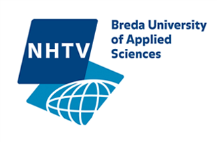 Deel C2
60
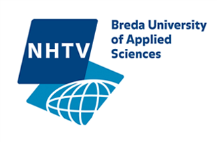 Vraag 36
Importeert u goederen van buiten de EU?
Ja

Nee
61
[Speaker Notes: 36]
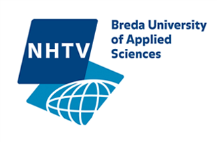 Vraag 37
Is er sprake van een zogenaamde ingrijpende behandeling van de goederen?
Ja 

Nee
62
[Speaker Notes: 37]
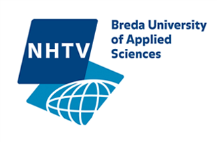 Vraag 38
Vindt er export buiten de EU plaats?
Ja

Nee
63
[Speaker Notes: 38]
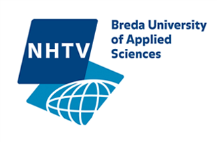 Vraag 39
Worden er douanerechten op de import betaald?
Ja

Nee
64
[Speaker Notes: 39]
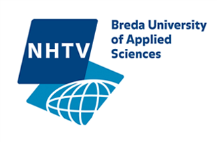 Vraag 40
Is er sprake van een substantiële hoeveelheid douanerechten?
Ja

Nee
Ervaring leert dat een substantiële hoeveelheid meer dan Euro 50.000 per jaar aan douanerechten bedraagt.
65
[Speaker Notes: 40]
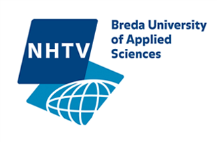 Actieve Verdeling
Actieve veredeling is een economische douaneregeling die een bedrijf in staat stelt om niet-communautaire goederen binnen de Europese Unie te bewerken, verwerken of te herstellen. De communautaire douane wetgeving maakt het mogelijk om schorsing van douanerechten en BTW te krijgen. Het doel en voorwaarde van deze regeling is om de bewerkte goederen buiten de Europese Unie te exporteren. Ga verder
66
[Speaker Notes: AV]
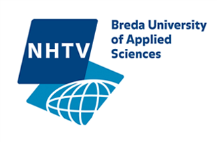 Deel D
67
[Speaker Notes: D]
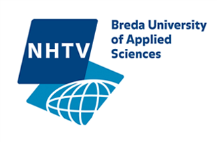 U distribueert uw goederen binnen de EU
Ga door
68
[Speaker Notes: D]
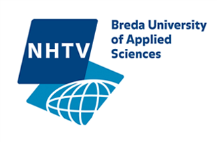 Vraag 23
Is er sprake van een samengesteld product waarbij de som van de invoerrechten voor de basiscomponenten groter is dan de invoerrechten van het eindproduct?
Ja

Nee
69
[Speaker Notes: 23]
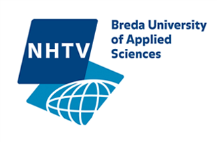 Vraag 24
Worden er douanerechten op de import betaald?
Ja

Nee
70
[Speaker Notes: 4]
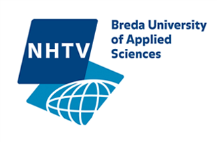 Vraag 25
Is er sprake van een substantiële hoeveelheid douanerechten?
Ja

Nee
Ervaring leert dat een substantiële hoeveelheid meer dan Euro 50.000 per jaar aan douanerechten bedraagt.
71
[Speaker Notes: 25]
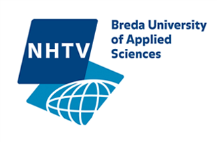 Behandeling 
Onder
Douanetoezicht
De regeling behandeling onder douanetoezicht 
kunnen niet-communautaire goederen in de 
Europese Unie worden behandeld waardoor de 
soort of de staat van deze goederen wordt gewijzigd, 
zonder dat de goederen aan rechten bij invoer en/of 
handelspolitieke maatregelen worden onderworpen. 
Indien de behandelde producten in het vrije verkeer 
van de Gemeenschap worden gebracht worden de 
douanerechten over het eindproduct berekent.
Ga verder
HDD Productievoorbeeld
Harde schijf, plastic behuizing, connectors, schroeven, kabel, PCB. Eindproduct 0% douanerecht. Onderdelen gemiddeld 2,4%
Besparing voor het bedrijf van Euro 1,2 Miljoen door BOD vergunning
72
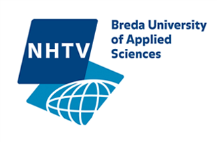 Deel E
73
[Speaker Notes: E]
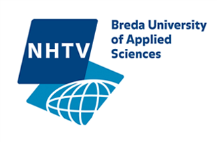 Is er sprake van tijdelijke uitvoer buiten de EU?
Ja

Nee
74
[Speaker Notes: E]
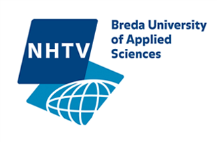 Vraag 26
Is er sprake van een zogenaamde ingrijpende handeling.
Ja

Nee
75
[Speaker Notes: 26]
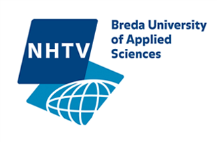 Vraag 27
Is er sprake van wederinvoer in de EU?
Ja

Nee
76
[Speaker Notes: 27]
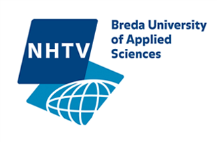 U betaalt alleen invoerrechten over de toegevoegde waarde
Rekenvoorbeeld:
Een textiel bedrijf laat weefsels in Nederland produceren om deze in China te verwerken tot kleding Daarna wordt de kleding verkocht in Europa. Er wordt voor Euro 600.000 aan weefsel geëxporteerd en  de maakkosten in China bedragen Euro 110.000. In principe wordt bij invoer in de EU een bedrag van Euro 85.200 aan invoerrechten berekent door de douane.
	(110.000 + 600.000 = 710.000 * 12% invoerrechten)
Door gebruik te maken van passieve veredeling worden de douanerechten Euro 13.200 (110.000 * 12% = 13.200)
Een verschil van Euro 72.000 aan invoerrechten!		Ga verder



Ga verder
77
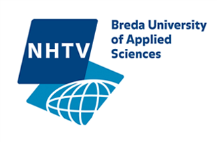 Vraag 28
Worden er douanerechten op de import betaald?
Ja

Nee
78
[Speaker Notes: 28]
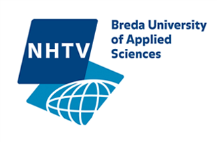 Vraag 29
Is er sprake van een substantiële hoeveelheid douanerechten?
Ja

Nee
Ervaring leert dat een substantiële hoeveelheid meer dan Euro 50.000 per jaar aan douanerechten bedraagt.
79
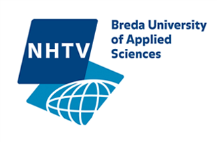 Passieve Verdeling
Bij passieve veredeling worden goederen tijdelijk uit de EU uitgevoerd om deze in een derde land een herstelling, bewerking of verwerking te doen ondergaan. Bij terugkomst van de goederen in de EU zou normaal gesproken de rechten bij invoer moeten worden betaald

Ga door
80
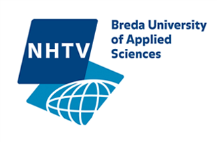 Deel F
81
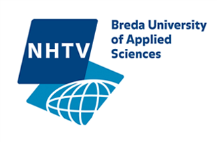 Is er sprake van tijdelijke invoer van goederen buiten de EU met als doel wederuitvoer?
Ja

Nee
Dit geldt over het algemeen voor een aantal specifieke goederensoorten, nl.
 verpakkingsmiddelen
 beroepsuitrusting
 tentoonstellingsgoederen
 medische, chirurgische _ laboratoriummaterialen
 gereedschappen & instrumenten
 Monsters
82
[Speaker Notes: F]
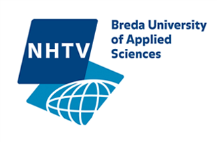 Vraag 30
Worden er douanerechten op de import betaald?
Ja

Nee
83
[Speaker Notes: 30]
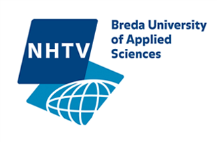 Vraag 31
Is er sprake van een substantiële hoeveelheid douanerechten?
Ja

Nee
Ervaring leert dat een substantiële hoeveelheid meer dan Euro 50.000 per jaar aan douanerechten bedraagt.
84
[Speaker Notes: 31]
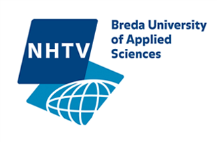 Tijdelijke Invoer
Tijdelijke invoer is een douanevereenvoudiging die het mogelijk maakt om tijdelijk niet-EU goederen in de EU te gebruiken. Daarbij hoeven geen of minder invoerrechten worden te betaald (gehele of gedeeltelijke schorsing). 


Ga  verder
Dit geldt over het algemeen voor een aantal specifieke goederensoorten, nl.
 verpakkingsmiddelen
 beroepsuitrusting
 tentoonstellingsgoederen
 medische, chirurgische _ laboratoriummaterialen
 gereedschappen & instrumenten
 monsters
85
[Speaker Notes: TI]
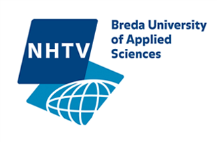 AEO
86
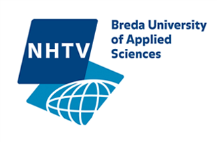 Voorwaarde voor een economische douaneregeling
Om gebruik te kunnen maken van een economische douaneregeling moet u in het bezit zijn van een 
AEO certificaat. 

Lees onze aparte AEO Wijzer

Bent u geïnteresseerd om uw internationale handel nog  verder te optimaliseren? 

Ja
Nee
87
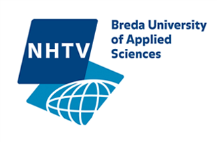 U bent actief bezig met internationale handel
Ondanks dat u geen gebruik maakt van economische douaneregelingen, kan een AEO certificaat voordelen bieden
 
Lees onze aparte AEO Wijzer

Bent u geïnteresseerd om uw internationale handel nog  verder te optimaliseren? 

Ja
Nee
88
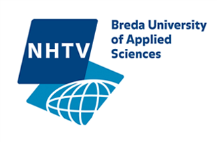 Overige regelingen
89
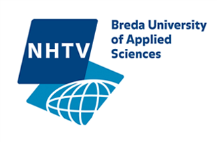 Optimaliseren 
Internationale Handel
Douane waarde
Oorsprong
Indeling van goederen
90
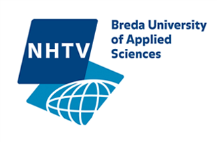 Douanewaarde
De factuurwaarde is niet per definitie de douanewaarde. Er zijn verschillende methoden om de douanewaarde te bepalen. Het verdient nader onderzoek om vast te stellen welke methode het meest geschikt c.q. het meest optimale resultaat voor uw onderneming bereikt.
 Terug
Voorbeeld:
Amerikaans bedrijf laat goederen produceren in China voor Euro 100.000. Deze verkoopt vervolgens aan een Europees bedrijf voor Euro 150.000. In geval van 12% invoerrechten is d.m.v. een douaneruling een besparing te behalen van Euro 6000. (Euro 18.000 minus Euro 12.000). Onder voorwaarden kan gebruik worden gemaakt van een zgn. voorafgaande transactie
91
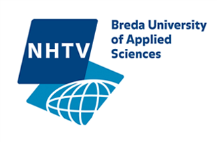 Oorsprong
Vanuit een douaneoptiek is de oorsprong van goederen het land waar deze geproduceerd zijn of een ingrijpende behandeling hebben ondergaan.  Er zijn diverse economische verdragen met landen of regio´s die door de EU bevoordeeld worden met lagere of geen douanerechten.  Door goederen uit deze landen te betrekken betaald u aanzienlijk minder douanerechten. 

Terug
92
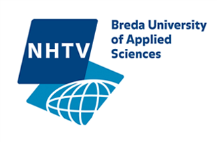 Indeling van goederen
Om douanerechten te bepalen worden goederen ingedeeld in de gecombineerde nomenclatuur (GN). Deze indeling bepaalt de van toepassing zijnde invoerheffing, zoals invoerrechten, anti-dump of andere heffingen.  Een zorgvuldige indeling kan veel financieel voordeel voor bedrijven opleveren.  Een BTI (Bindende Tarief Inlichting) geeft u zekerheid dat de indeling  en daarmee de invoerheffing juist is.  

Einde
93
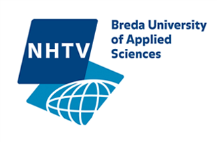 EINDE
94
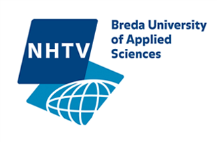 Einde vragenlijst
U heeft de vragenlijst afgerond, gezien uw huidige bedrijfsomstandigheden lijkt het erop dat uw 
fiscaallogistieke situatie optimaal is.

Klik hier
95
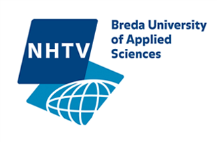 A Strategic Approach on
International Trade & Customs

Bedankt voor het invullen van de vragenlijst
96